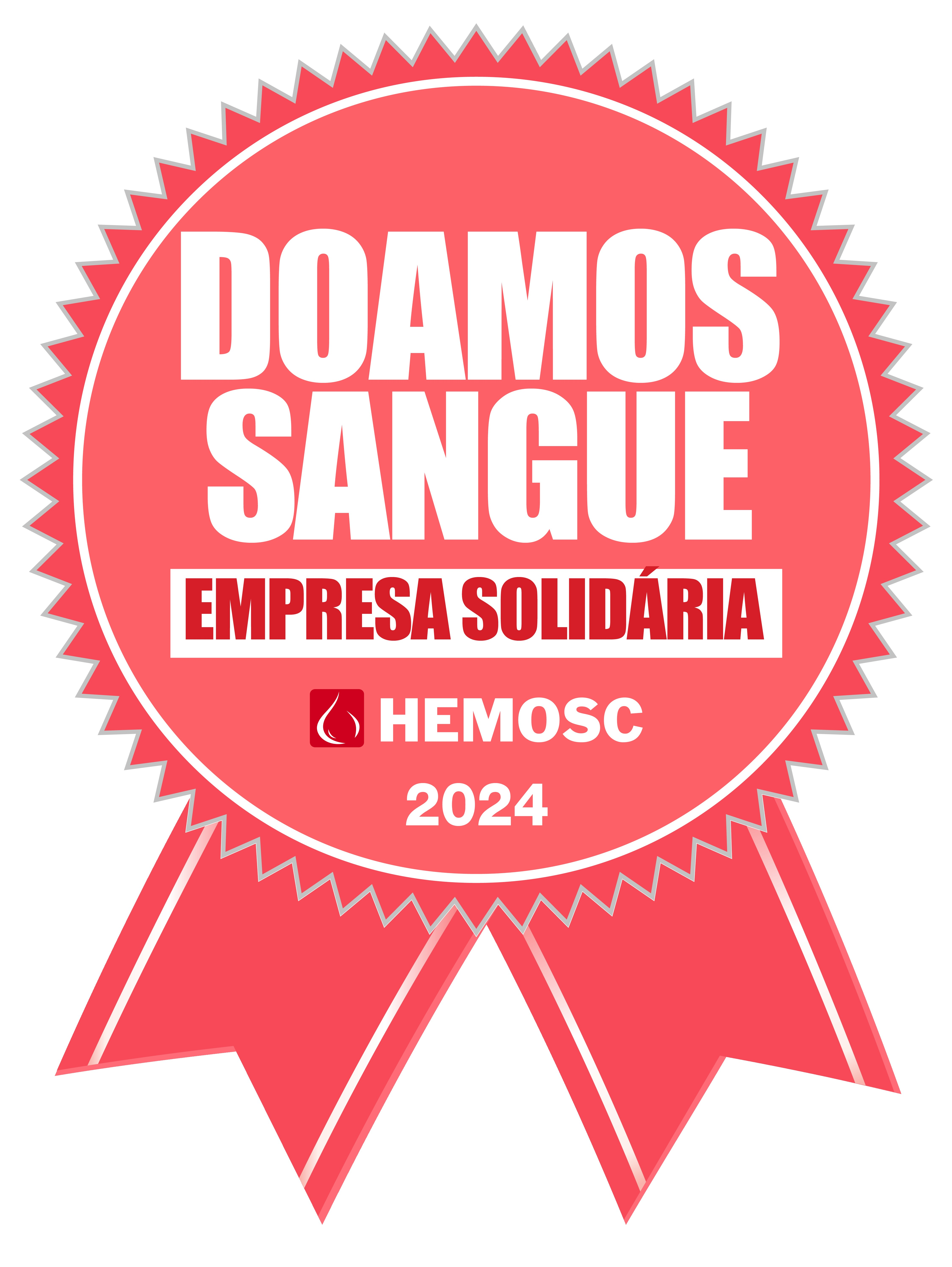 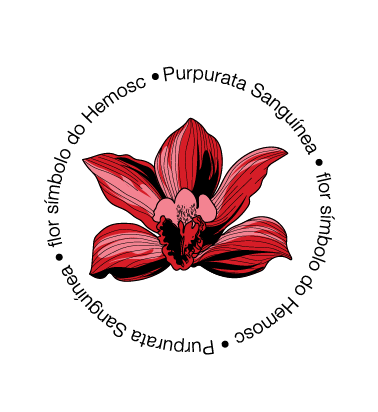 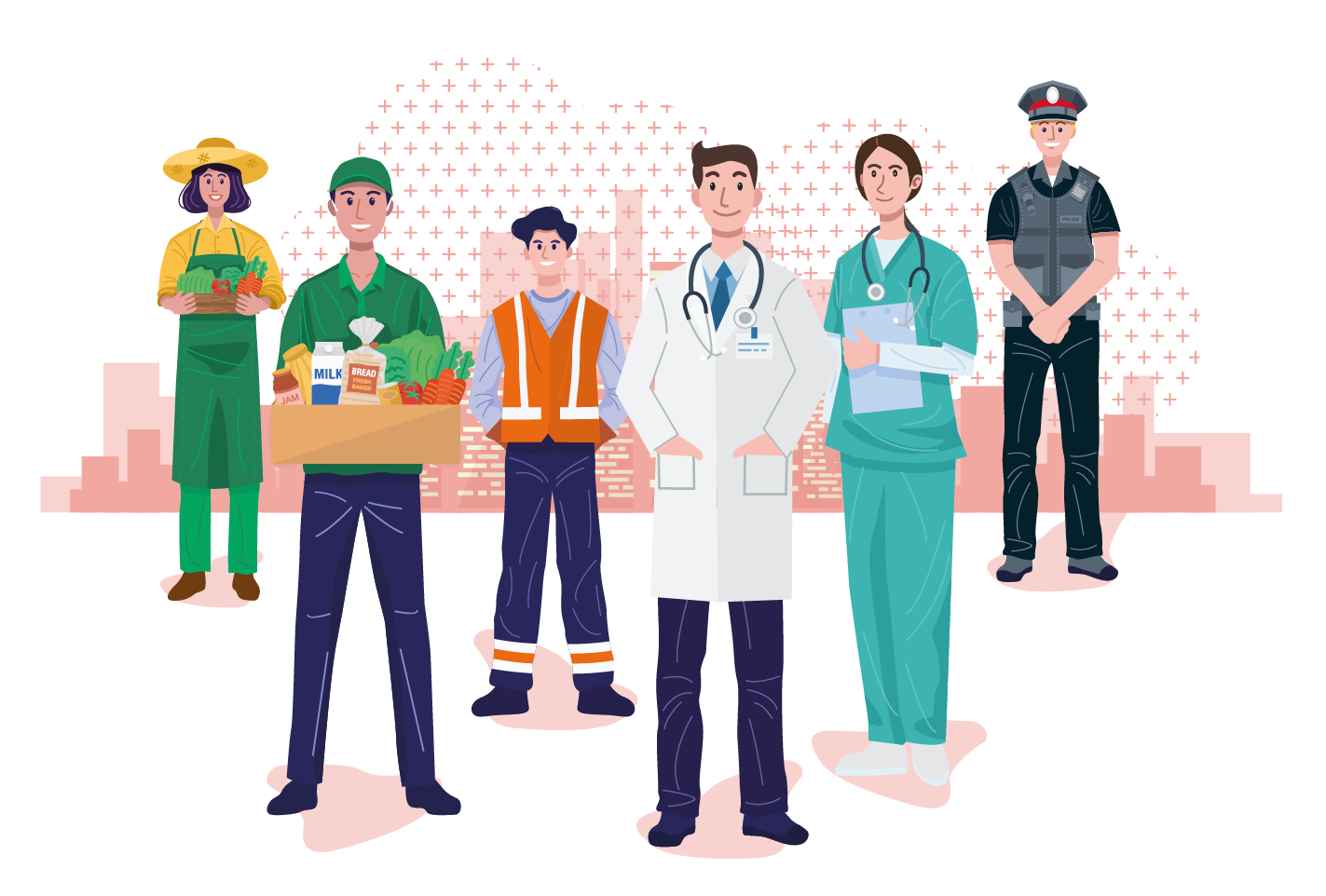 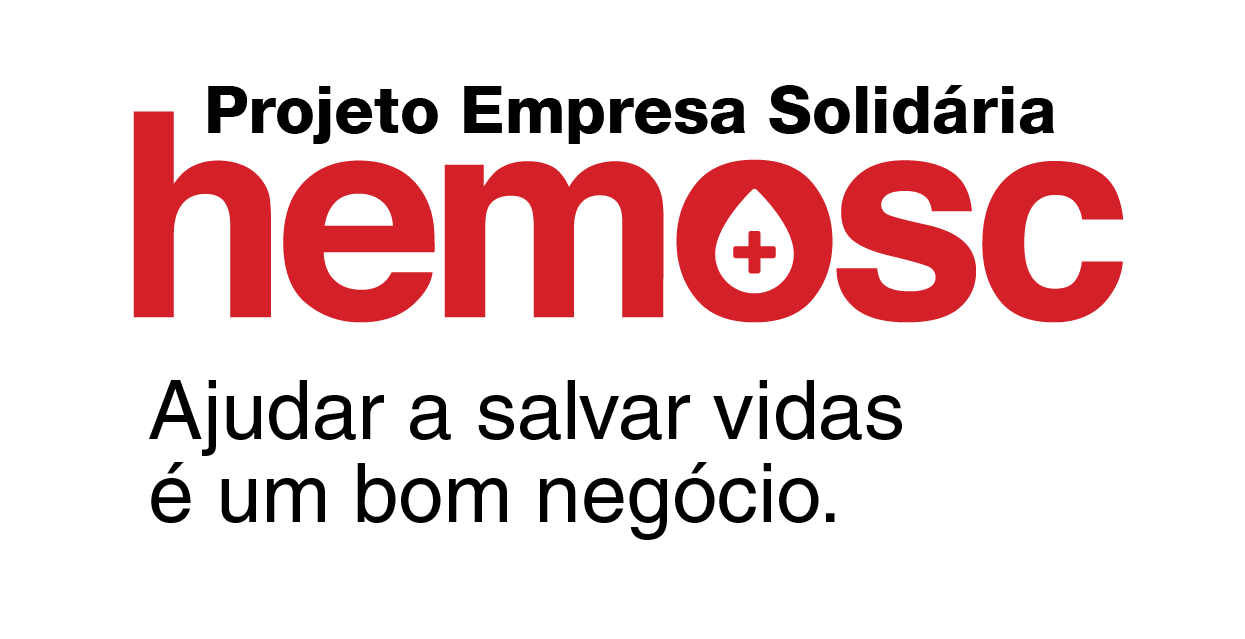 PARTICIPAMOS DO PROJETO
EMPRESA SOLIDÁRIA HEMOSC.
Sindicato das Empresas de Seguros Privados, de Resseguros e de Capitalização no Estado de Santa Catarina
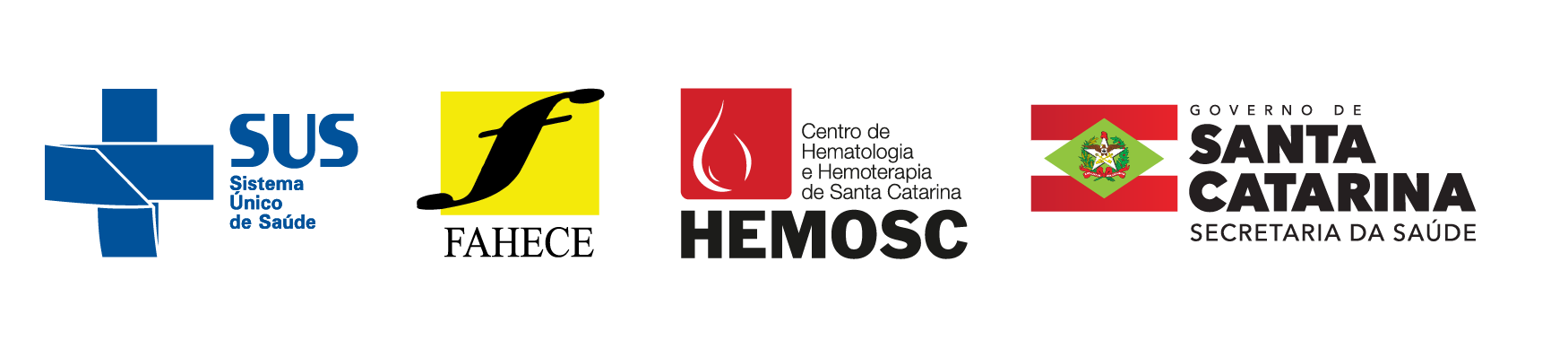